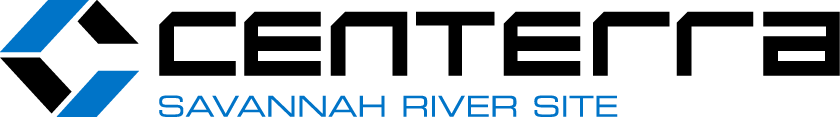 Mission First…People Always!
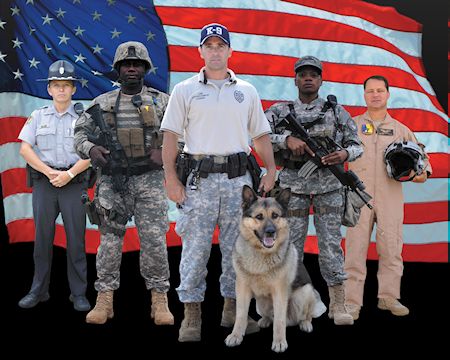 Small Business Opportunities
November 9, 2017
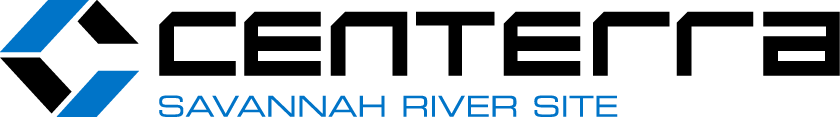 A paramilitary organization providing total security services at SRS, including access control, property protection, law enforcement, aviation support, alarm assessment and tactical response

Providing the expertise to protect nuclear materials, the environment, SRS employees and the surrounding communities since 1983

Mission is to ensure site operations are not disrupted by criminal or terrorist acts, while protecting site employees, sensitive information and materials
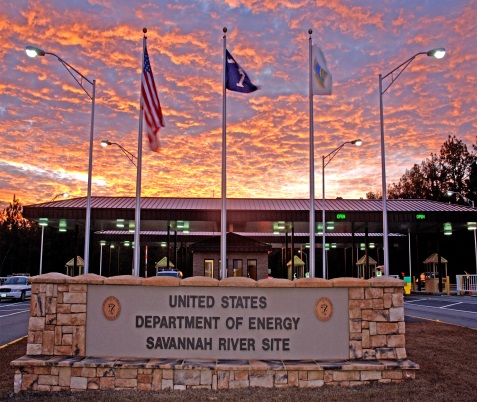 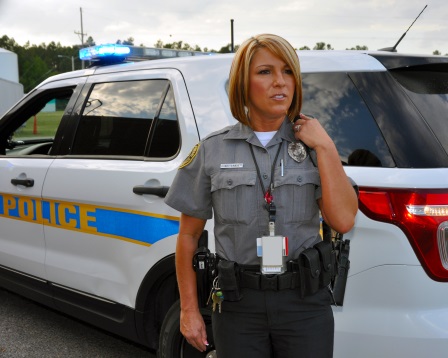 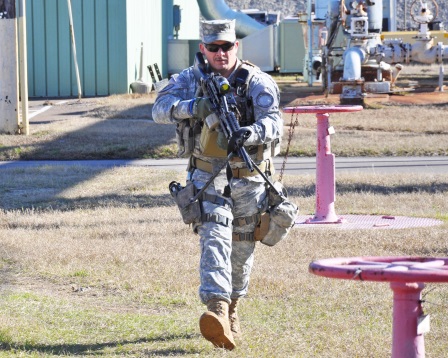 [Speaker Notes: Who are we and what do we do?]
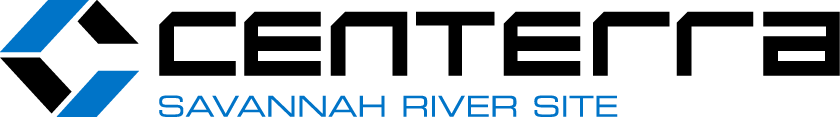 Law Enforcement Department accredited by Commission on Accreditation for Law Enforcement Agencies

Police canine teams certified by the United States Police Canine Association

Aviation Operations Department, recognized by GSA and DOE for excellence in safety, maintenance and operations, and certified by the Federal Aviation Administration

Special Response Team, highly trained and equipped to execute rapid and integrated response to terrorist activities
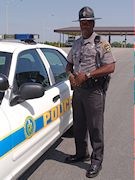 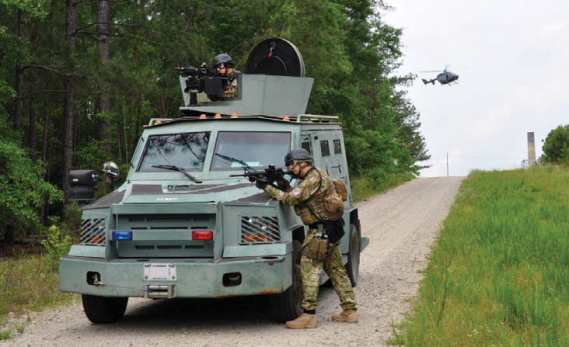 [Speaker Notes: Our workforce consists of:]
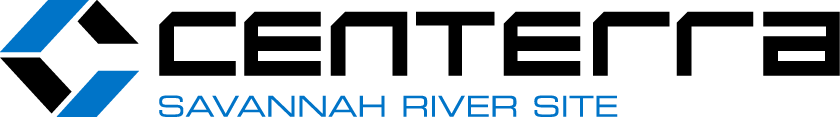 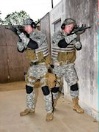 Protective Force personnel who control site access, perform inspections, respond to alarms

Certified instructors providing scenario-based team and leadership training for our Protective Force

Administrative staff comprised of professionals in performance testing, total quality, safety, human resources, compensation and benefits, logistics, IT, finance and contracts, and labor relations
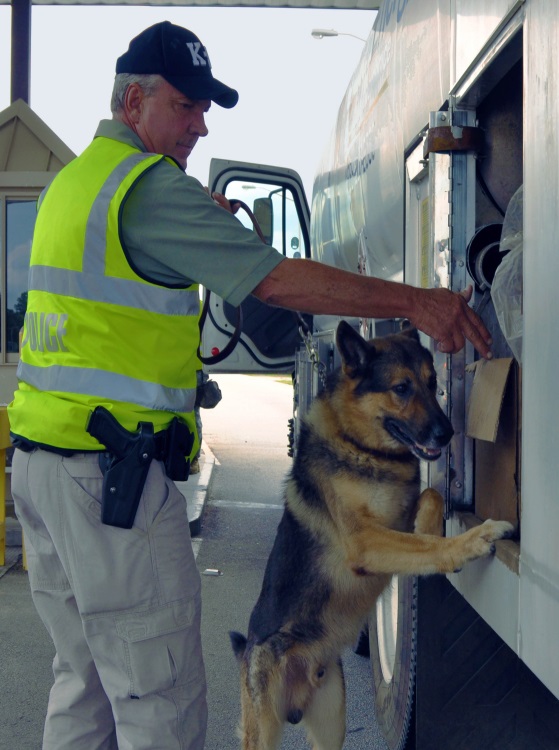 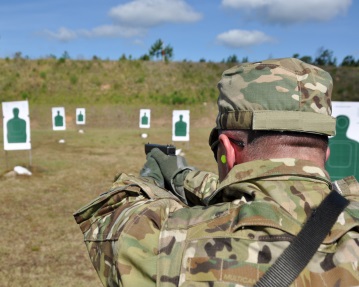 [Speaker Notes: Workforce cont. – “Our workforce also includes:”]
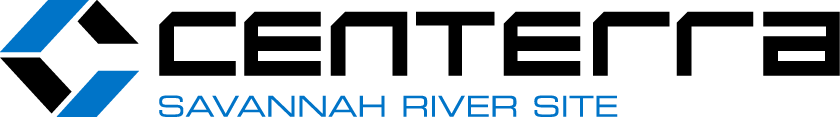 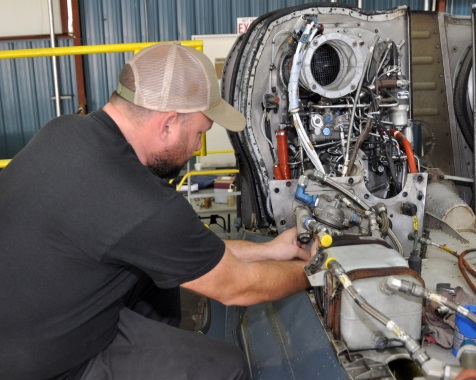 Approximately $8M spent annually on goods and services

Majority of purchases are for goods: tactical gear, ammunition, uniform/athletic clothing and footwear, computer hardware/software, office supplies, automotive and aircraft parts and supplies

Services include equipment calibration and repairs, laundering services, shredding services, pre-employment services (background investigations, physicals), air/soil testing
[Speaker Notes: Overview of purchasing activities]
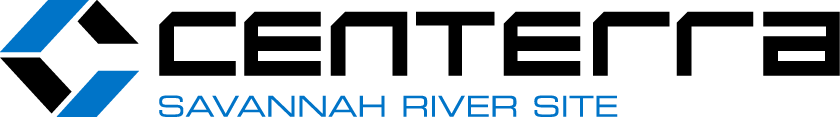 Opportunities for FY18
[Speaker Notes: Upcoming Opportunities – “this is just a general idea of what we will be ordering during FY 18; we don’t specifically plan procurement actions; they are ordered as needed”]
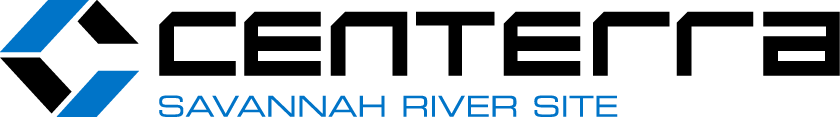 Centerra-SRS utilizes various resources to locate potential suppliers: SAM, SBA’s Dynamic Small Business Search, GSA, other site contractor recommendations

Suppliers must be registered in SAM

Over1500 suppliers in our database, 1300+ are small businesses 

FY16 – close to $550K in commitments to small businesses in GA and SC

Suppliers may reach out to our procurement staff via phone or email
[Speaker Notes: Supplier Information – “In regards to our suppliers”:]
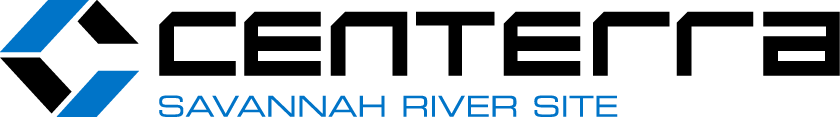 Contact Information

	Liz Harris
	Procurement Administrator and Small Business 	Program Manager
	Phone: (803) 952-7630
	Email:  liz.harris@srs.gov

	Antoinette Kelly
	Procurement Specialist
	Phone: (803) 952-8532
	Email:  antoinette.kelly@srs.gov

	Corilla Maile
	Manager, Finance and Contracts
	Phone: (803) 952-8897
	Email:  corilla.maile@srs.gov
[Speaker Notes: Contact Information]